Computer Architecture
A Quantitative Approach, Fifth Edition
Chapter 6
Warehouse-Scale Computers to Exploit Request-Level and Data-Level Parallelism:
Copyright © 2012, Elsevier Inc. All rights reserved.
Introduction
Introduction
Warehouse-scale computer (WSC)
Provides Internet services
Search, social networking, online maps, video sharing, online shopping, email, cloud computing, etc.
Differences with HPC “clusters”:
Clusters have higher performance processors and network
Clusters emphasize thread-level parallelism, WSCs emphasize request-level parallelism
Differences with datacenters:
Datacenters consolidate different machines and software into one location
Datacenters emphasize virtual machines and hardware heterogeneity in order to serve varied customers
Copyright © 2012, Elsevier Inc. All rights reserved.
Introduction
Introduction
Important design factors for WSC:
Cost-performance
Small savings add up
Energy efficiency
Affects power distribution and cooling
Work per joule
Dependability via redundancy
Network I/O
Interactive and batch processing workloads
Ample computational parallelism is not important
Most jobs are totally independent
“Request-level parallelism”
Operational costs count
Power consumption is a primary, not secondary, constraint when designing system
Scale and its opportunities and problems
Can afford to build customized systems since WSC require volume purchase
Copyright © 2012, Elsevier Inc. All rights reserved.
Prgrm’g Models and Workloads
Batch processing framework:  MapReduce

Map:  applies a programmer-supplied function to each logical input record
Runs on thousands of computers
Provides new set of key-value pairs as intermediate values

Reduce:  collapses values using another programmer-supplied function
Programming Models and Workloads for WSCs
Copyright © 2012, Elsevier Inc. All rights reserved.
Prgrm’g Models and Workloads
Example:
map (String key, String value):
// key:  document name
// value:  document contents
for each word w in value
EmitIntermediate(w,”1”);  // Produce list of all words

reduce (String key, Iterator values):
// key:  a word
// value:  a list of counts
int result = 0;
for each v in values:
result += ParseInt(v);  // get integer from key-value pair
Emit(AsString(result));
Programming Models and Workloads for WSCs
Copyright © 2012, Elsevier Inc. All rights reserved.
Prgrm’g Models and Workloads
MapReduce runtime environment schedules map and reduce task to WSC nodes

Availability:
Use replicas of data across different servers
Use relaxed consistency:
No need for all replicas to always agree

Workload demands
Often vary considerably
Programming Models and Workloads for WSCs
Copyright © 2012, Elsevier Inc. All rights reserved.
Computer Architecture of WSC
WSC often use a hierarchy of networks for interconnection
Each 19” rack holds 48 1U servers connected to a rack switch
Rack switches are uplinked to switch higher in hierarchy
Uplink has 48 / n times lower bandwidth, where n = # of uplink ports
“Oversubscription”
Goal is to maximize locality of communication relative to the rack
Computer Ar4chitecture of WSC
Copyright © 2012, Elsevier Inc. All rights reserved.
Storage
Storage options:
Use disks inside the servers, or
Network attached storage through Infiniband

WSCs generally rely on local disks
Google File System (GFS) uses local disks and maintains at least three relicas
Computer Ar4chitecture of WSC
Copyright © 2012, Elsevier Inc. All rights reserved.
Array Switch
Switch that connects an array of racks
Array switch should have 10 X the bisection bandwidth of rack switch
Cost of n-port switch grows as n2
Often utilize content addressible memory chips and FPGAs
Computer Ar4chitecture of WSC
Copyright © 2012, Elsevier Inc. All rights reserved.
WSC Memory Hierarchy
Servers can access DRAM and disks on other servers using a NUMA-style interface
Computer Ar4chitecture of WSC
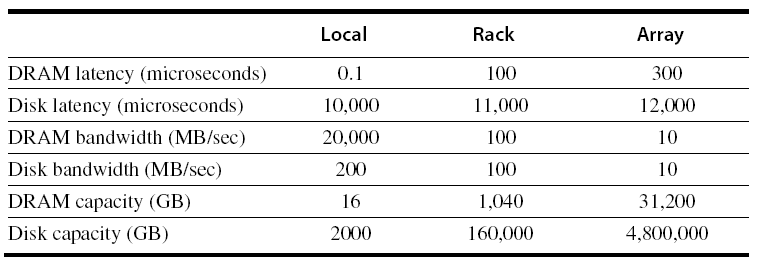 Copyright © 2012, Elsevier Inc. All rights reserved.
Infrastructure and Costs of WSC
Location of WSC
Proximity to Internet backbones, electricity cost, property tax rates, low risk from earthquakes, floods, and hurricanes
Power distribution
Physcical Infrastrcuture and Costs of WSC
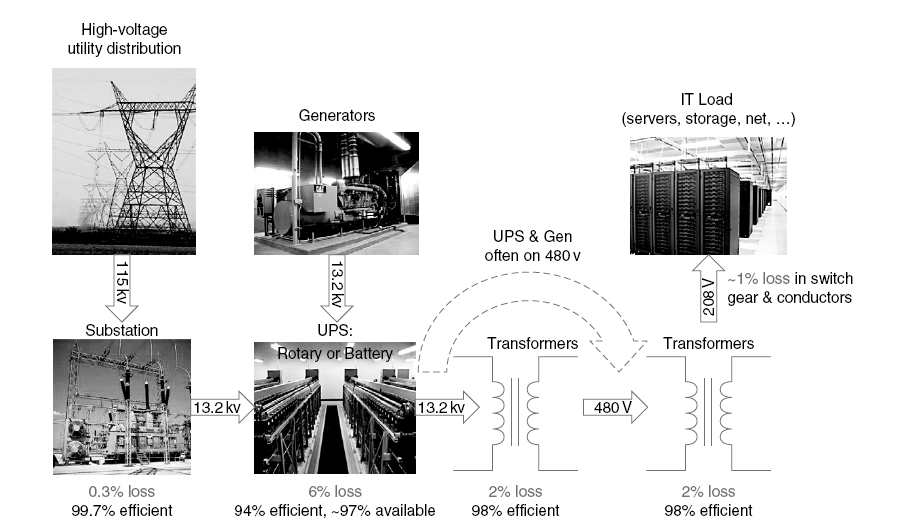 Copyright © 2012, Elsevier Inc. All rights reserved.
Infrastructure and Costs of WSC
Cooling
Air conditioning used to cool server room
64 F – 71 F
Keep temperature higher (closer to 71 F)
Cooling towers can also be used
Minimum temperature is “wet bulb temperature”
Physcical Infrastrcuture and Costs of WSC
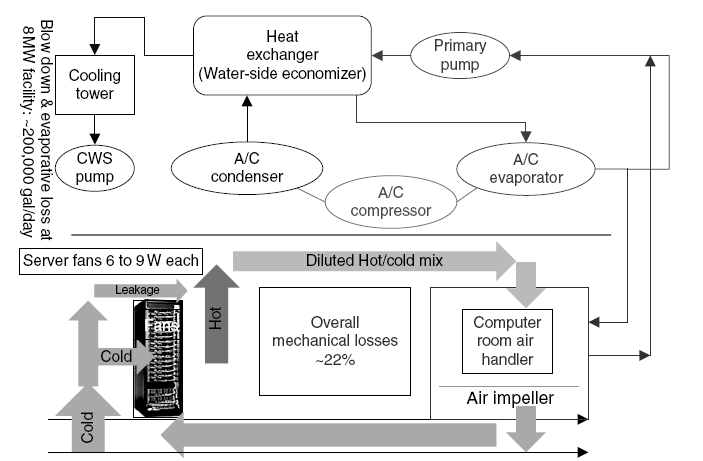 Copyright © 2012, Elsevier Inc. All rights reserved.
Infrastructure and Costs of WSC
Cooling system also uses water (evaporation and spills)
E.g. 70,000 to 200,000 gallons  per day for an 8 MW facility

Power cost breakdown:
Chillers:  30-50% of the power used by the IT equipment
Air conditioning:  10-20% of the IT power, mostly due to fans

How man servers can a WSC support?
Each server:
“Nameplate power rating” gives maximum power consumption
To get actual, measure power under actual workloads
Oversubscribe cumulative server power by 40%, but monitor power closely
Physcical Infrastrcuture and Costs of WSC
Copyright © 2012, Elsevier Inc. All rights reserved.
Measuring Efficiency of a WSC
Power Utilization Effectiveness (PEU)
= Total facility power / IT equipment power
Median PUE on 2006 study was 1.69

Performance
Latency is important metric because it is seen by users
Bing study:  users will use search less as response time increases
Service Level Objectives (SLOs)/Service Level Agreements (SLAs)
E.g. 99% of requests be below 100 ms
Physcical Infrastrcuture and Costs of WSC
Copyright © 2012, Elsevier Inc. All rights reserved.
Cost of a WSC
Capital expenditures (CAPEX)
Cost to build a WSC

Operational expenditures (OPEX)
Cost to operate a WSC
Physcical Infrastrcuture and Costs of WSC
Copyright © 2012, Elsevier Inc. All rights reserved.
Cloud Computing
Cloud Computing
WSCs offer economies of scale that cannot be achieved with a datacenter:
5.7 times reduction in storage costs
7.1 times reduction in administrative costs
7.3 times reduction in networking costs
This has given rise to cloud services such as Amazon Web Services
“Utility Computing”
Based on using open source virtual machine and operating system software
Copyright © 2012, Elsevier Inc. All rights reserved.